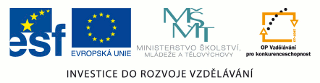 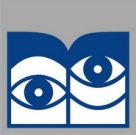 Autorem materiálu a všech jeho částí, není-li uvedeno jinak, je  Ing. Jana Milková. Dostupné z Metodického portálu www.rvp.cz, ISSN: 1802-4785. Provozuje Národní ústav pro vzdělávání, školské poradenské zařízení a zařízení pro další vzdělávání pedagogických pracovníků (NÚV).
Statistika- její postavení a úlohy
Historie
existuje od starověku – zabývala se sběrem údajů o obyvatelstvu (Čína, Egypt) a i o jeho majetku (Řecko)
od poč. 20. století se stala moderní metodologickou vědou, která sloužila ke zpracování výsledků a k jejich zevšeobecňování
od 30. let vznikají základy matematické statistiky
ve 40. až 50. letech zpracována většina hlavních statistických metod
další rozvoj je spjat s rozvojem výpočetní techniky
Statistika
věda metodologická
poskytuje určité metody, které jsou používány i v jiných vědních disciplínách
věda o sběru a zpracování hromadných údajů (takové, které se opakují a vyskytují se mnohokrát)
vychází hodně z matematiky
jako pomocná vědní disciplína dnes pronikla do všech oborů lidské činnosti (ekonomie, sociologie, biologie, technika,…)
Úkoly statistiky
nástroj poznání – ze zjištěných informací umožňuje vytvořit obraz o skutečnosti
poznání věcné - porovnání počtů, průměrů,…
poznání časové -  zjištěné hodnoty porovnává v čase
poznání prostorové - zjištěné hodnoty porovnává místně

nástroj rozhodování – vytváří určité závěry k přijetí potřebných opatření
Základní pojmy
statistika – zkoumá hromadné jevy u osob, organizací, věcí, událostí
statistická jednotka – jednotlivý prvek (osoba, organizace, věc,…), který je nositelem určitých vlastností. Před započetím statistického zkoumání musí být přesně vymezená z hlediska věcného, prostorového i časového
statistický soubor – soubor statistických jednotek, rozlišujeme dva druhy	základní (všechny dostupné statistické jednotky) a výběrový (část jednotek ze základního souboru)
Základní pojmy
statistický znak – vlastnosti statistických jednotek (věk, rodinný stav, pohlaví, počty,…). Nabývají různých obměn a je možné je rozdělit podle různých hledisek:
podle množství obměn – alternativní (pouze dvě varianty, např. pohlaví) nebo množné (více, než dvě obměny)
podle způsobu vyjádření – kvantitativní (číselné, např. věk, délka, čas,…) nebo kvalitativní (slovní, např. barvy, pohlaví, pracovní zařazení,… )
Etapy statistických prací
Statistické zjišťování – organizované získávání a shromažďování údajů o hromadných jevech a procesech (dotazníky, ankety, rozhovory,…)
Statistické zpracování – třídění získaných údajů podle zvolených hledisek, výpočet potřebných charakteristik (ručně, pomocí výpočetní techniky)    a jejich publikace (slovní popis, tabulky, grafy,…)
Statistický rozbor – z dosažených výsledků vyvozuje závěry a navrhuje vhodná opatření
Použité zdroje:
BURDA, Zdeněk. Statistika pro obchodní akademie. Praha: Nakladatelství Fortuna, 2009. ISBN 80-7168-963-7.

ŘEZANKOVÁ, Hana a LÖSTER, Tomáš. Úvod do statistiky. Praha: VŠE v Praze, Nakladatelství Oeconomica, 2009. ISBN 978-80-245-1514-4.

STRÁDALOVÁ, Jarmila a KUBÁTOVÁ, Květa. Vybrané kapitoly ze statistiky I. Praha: Univerzita Karlova – Nakladatelství Karolinum, 1997. ISBN 80-7184-493-4.